Chapter 3/27
Happy Big/Little Reveal!
Please sign in up front :)
President
Fundraiser for Date Party: Who can make an amazing Venmo board?
Help me plan fundraising/charity events for a service hour!
Need to talk? Catch me in Donkey tomorrow.

Molly Sanders
president.aphiodeltagamma@gmail.com | 937-216-0964
Leadership
Heyyy!
You only need 1 leadership hour !!
simon_sinek_why_good_leaders_make_you_feel_safe
Rowan Andrews
 (937)-404-8105 
leadership.aphiodeltagamma@gmail.com
Service
Food Bank- Every other week
Raking 
Charity Miles
Support a local business- receipt above ten dollars
Transcripts 
Children hospital E-cards
Erin Smith
service.aphiodeltagamma@gmail.com
(937) 314-1242
Fellowship
Happy Big/Little Reveal!
Thanks to everyone who came to Broneys Monday!
-iMessage Games
-Spotify Playlist
-Remember you need 3 fellowship hours this semester!
Emily Cingle
Email: fellowship.aphiodeltagamma@gmail.com
Phone: (330) 760-4246
Treasurer
Dues are $55, due today!!
*Please let me know if you need any help or need an extension!!
→ Please make sure you send me the receipt from Bobcat Connect or you can pay in cash

Vanessa Evans 
(614)361-7801                                               treasurer.aphiodeltagamma@gmail.com
Sergeant at Arms
Voting for Historian next week!!!
Sophia Starkie
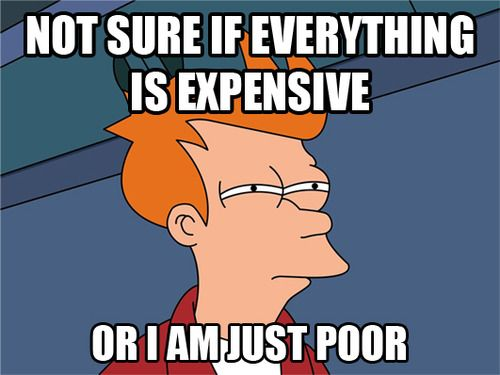 Ombudsman
For long sleeve
$39.30 each (if we want prices to go down I believe more ppl need to order) 
For T-shirt 
$37.58 each 
For Hat 
Minimum of 12 is needed (we only have 7 people who want it) 
With the 12 - $29.15 each 
If we ordered today, would get here 4/11 so we need to order soon
Emma Boyer 
Email: ombudsmen.aphiodeltagamma@gmail.com 
Phone: (254)-368-7760
Membership/Pledge Ed
Congrats to all the new Bigs and Littles!!



Maddy Myles
pledgeducators.aphiodeltagamma@gmail.com
(740) 503-7143
Communications
Attendance will be up to date after chapter!
Please reach out to me with any attendance issues or any ideas for the Instagram :)
Send me any pictures from events you do!

Don’t forget to follow our social medias for pics/updates this semester!
Pledge TikTok: pledgeaphio
Twitter: @APhiODeltaGamma
Instagram: APhiO_DeltaGamma
Courtney Batten
937-621-1487
communications.aphiodeltagamma@gmail.com
Historian
Happy can! 
Graduation Chords 



Elizabeth Fote 
(937) 204-4842
Historian.deltagammaaphio@gmail.com
Toast Song
Here's to Alpha Phi Omega, Loyal Brothers we,
True to self and to each other, firm in loyalty.
Daily working, daily striving, ever more to be
True to Alpha Phi Omega, Our Fraternity.

Brothers clasp the hands of Brothers, 
strong the circle we
Ever mindful, ever serving all humanity.
Now we raise our grateful 
voices in our song to thee:
True to  Alpha Phi Omega, may we always be.